Unity(Part 2)
– A Study of Ephesians 4:1-6
1
The Beauty of Unity
The Persons of the Godhead.cf. Deuteronomy 6:4; John 10:30
The majestic universe. Jeremiah 31:35-36
The Old and New Testaments.
Unity is “good” and “pleasant.” Psalms 133:1
“Oneness” is the antidote against becoming unbelievers. John 17:20-21
2
Ugliness of Division
Jerusalem was troubled with Judaizers.Acts 11:2; 15:1ff
Corinth. 1 Corinth 1:10ff
Philippi had Euodia and Syntyche.Philippians 4:2-3
Ephesus had:
1 Timothy 1:19-20 – Hymenaeus and Alexander. 
2 Timothy 2:17-18 – Hymenaeus and Philetus.
Letter to Gaius mentions Diotrephes. 3 John 9
3
Ephesians 4:1-6, “I therefore, the prisoner in the Lord, beseech you to walk worthily of the calling wherewith ye were called, with all lowliness and meekness, with longsuffering, forbearing one another in love; giving diligence to keep the unity of the Spirit in the bond of peace.”
4
It is clear to see that this chorus of qualities, if engaged by the people of God, will create an atmosphere wherein the redemptive plan of Christ can operate smoothly.
Growth is the result!

Surely every genuine Christian desires to see this state prevail in the body of Christ.
5
The Platform Of Unity. Ephesians 4:4-6
Ephesians 4:1-6, “(There is) one body, and one Spirit, even as also ye were called in one hope of your calling; one Lord, one faith, one baptism, one God and Father of all, who is over all, and through all, and in all.”
6
The Platform Of Unity. Ephesians 4:4-6
ONE BODY …
The body of Christ, the church. Ephesians 1:22-23; 1 Corinthians 12:12-13; Matthew 16:18
Paul speaks here of the church in the “universal” sense.
The “body” of saved believers throughout the world
Of which Christ is the “head,” and “savior of the body.”Ephesians 5:23; Colossians 1:18

While there may be many “local” churches (congregations), there is only ONE “universal” church, with ONE “head” – Jesus Christ!
7
Church = Singular in number
Matthew 16:18

“And I also say to thee, that thou art Peter, and upon this rock I will build My church; and the gates of Hades shall not prevail against it.”
It = Singular in number
8
{
CHRIST
CHURCH (Universal) Hebrews 12:23
Baptized into -1 Corinthians. 12:12
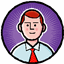 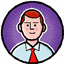 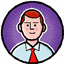 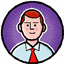 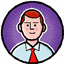 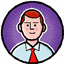 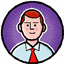 {
Join -Acts 9:18
CHURCH (Local) (elders, deacons, saints) Acts14:23; Philippians 1:1
Local Church Acts 11:22ff
Local Church Revelation 2:1
Churches of Christ Romans 16:16
9
The Platform Of Unity. Ephesians 4:4-6
ONE SPIRIT … cf. 1 Corinthians 2:9-13
“The Holy Spirit of promise” Ephesians 1:13-14
By whom both Jew and Gentile have access to the Father. Ephesians 2:18
By whom the “mystery of Christ” was revealed to the apostles and prophets. Ephesians 3:5
Through whom God strengthens with might the inner man. Ephesians 3:16
As the One whose “unity” is to be maintained in the bond of peace. Ephesians 4:3
10
The Platform Of Unity. Ephesians 4:4-6
ONE HOPE OF YOUR CALLING … Colossians 1:5; Hebrews 6:19; Titus 1:2

Hope is defined as “desire with expectation of obtaining what is desired.”
Acts 23:6; 24:15; cf. 1 Corinthians 15:19-23; Philippians 3:10-11,20-21

Power of HOPE: Romans 8:24-25
11
What Is Our Hope?
Appearing of the glory of Christ.Titus 2:13; Acts 1:11; 1 Thessalonians 4:16
Raised by the power of Christ.1 Thessalonians 4:16; John 5:28f
United with the person of Christ.1 Thessalonians 4:17; Philippians 1:23
Conformed to the image of Christ. 1 John 3:2; 1 Corinthians 15:49; Philippians 3:20-21
Eternity in the presence of Christ.1 Thessalonians 4:17; John 14:3
12
The Platform Of Unity. Ephesians 4:4-6
ONE LORD …
Jesus of Nazareth. 1 Corinthians 8:5-6
Whom God has made “both Lord and Christ.” Acts 2:36; 10:36, 43

Authority. Matthew 28:18; 17:1-5
No man spoke with such authority. Matthew 7:29
13
The Platform Of Unity. Ephesians 4:4-6
ONE FAITH … cf. 1 Corinthians 1:10; 4:17
This the body of truth, “the faith,” which Jude says was “once for all delivered to the saints” Jude 3
	The gospel. Galatians 1
	The doctrine. Acts 13; 2 John 9
It is that “pattern of sound words” which Paul taught Timothy (2 Timothy 1:13), and which he was to commit to faithful men (2 Timothy 2:2).
We find this “pattern of sound words” in the pages of the New Testament.
14
The Platform Of Unity. Ephesians 4:4-6
ONE BAPTISM …
This is the baptism …
Commanded by Jesus. Matthew 28:18-20; Mark 16:15-16
Preached and commanded by His apostles. Acts 2:38; 10:48
By which those who submit to are added to the Lord’s body, the church. Acts 2:42,47
The baptism in which a penitent believer is immersed in water for the remission of sins. Acts 2:38
15
Bible Baptisms
Baptized into Moses. 1 Corinthians 10:2
Baptism of John. Mark 1:4; Acts 19:3-4
Baptism of the Holy Spirit. Matthew 3:11
Baptism of fire. Matthew 3:11
Baptism of suffering. Matthew 20:22-23
Baptism for the dead. 1 Corinthians 15:29
Baptism in the name of the Lord Jesus. Acts 19:5
16
5
Salvation. Mark 16:16
Remission of sins. Acts 2:38
Washing. Acts 22:16
Calling on Lord. Acts 22:16
Christ’s death. Romans 6:3
Putting off sin. Romans 6:4
New creature. 2 Corinthians 5:17
In Christ. Galatians 3:27
Cleansing. Ephesians 5:26
Sanctification. Ephesians 5:26
Kingdom. John 3:5
Promise. Acts 2:38-39
Body of Christ. 1 Corinthians 12:13
Wearing name. 1 Corinthians 1:13
All spiritual blessings. Ephesians 1:3
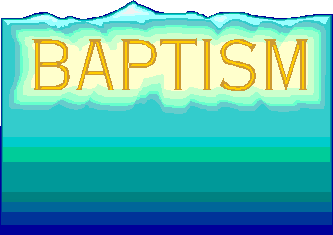 SINNER
17
The Platform Of Unity. Ephesians 4:4-6
ONE GOD AND FATHER …
The Father – Who together with the Son and Holy Spirit, makes up the “Godhead”
Note that Paul emphasizes both:
His personality (“Father of all”)Created all. cf. Acts 17:26
Father of His children, both Jew (in Christ) and Gentile (in Christ). Galatians 3:26-27
 His transcendence and omnipresence. “above all” (1 Corinthians 15:24-25), and through all (and “in you all”).
18
The Platform Of Unity. Ephesians 4:4-6
One God … Unity In Worship
One Lord … Unity In Authority
One Spirit … Unity In Revelation
One Faith … Unity In Message
One Baptism … Unity In Practice
One Body … Unity In Organization
One Hope … Unity In Desire
19